مادة الجغرافيا
الصف الأول الثانوي
World’s teacher day
الجغرافيا
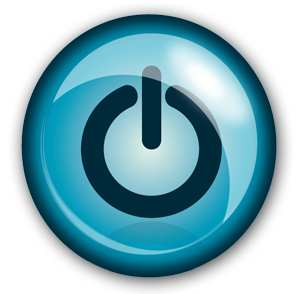 المحتوي
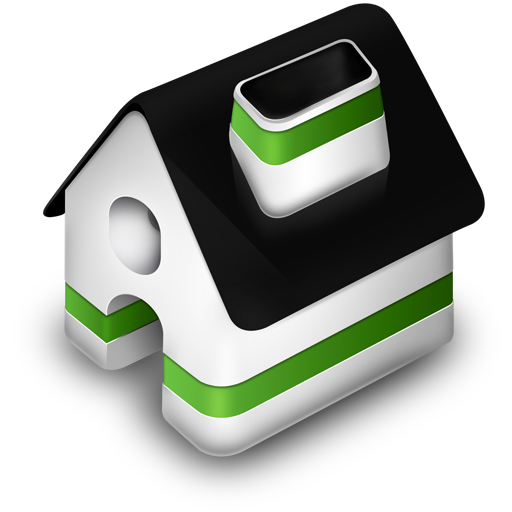 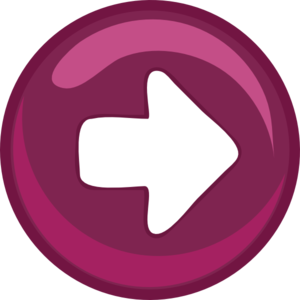 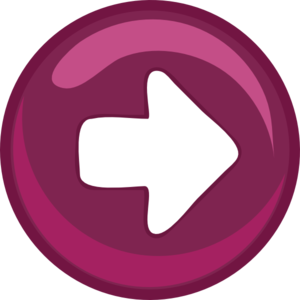 الوحدة الثالثة: (سكان مصر)
الدرس الأول: نمو وتركيب السكان.
الدرس الثاني: توزيع السكان والكثافة السكانية.
الدرس الثالث: المشكلات السكانية والاجتماعية.
الوحدة الرابعة: (الأنشطة الاقتصادية في مصر)
الدرس الأول: النشاط الزراعي في مصر.
الدرس الثاني: النشاط التعديني في مصر.
الدرس الثالث: النقل والتجارة في مصر.
الدرس الرابع: السياحة في مصر.
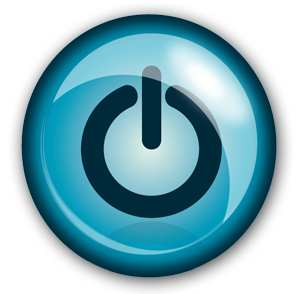 الوحدة الرابعة
الدرس الثاني
النشاط التعديني في مصر
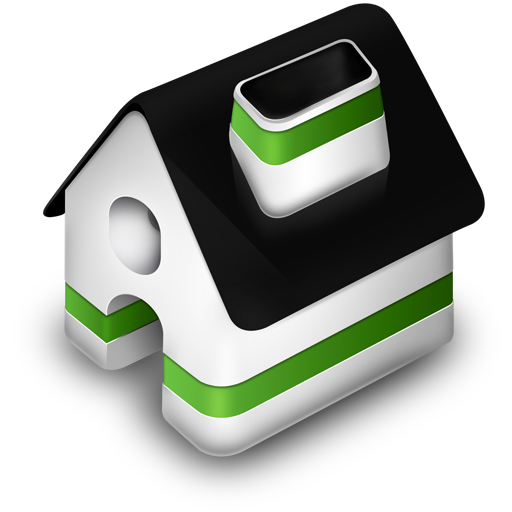 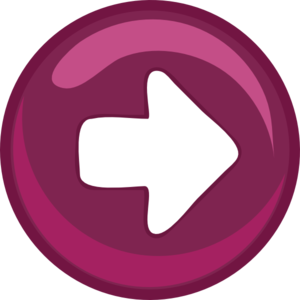 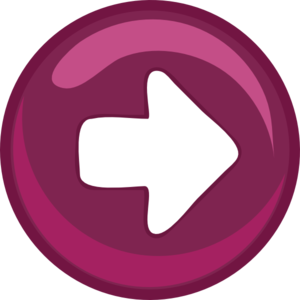 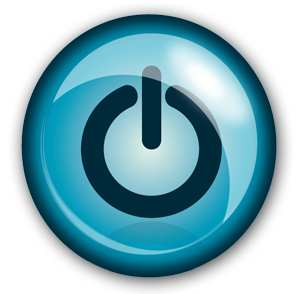 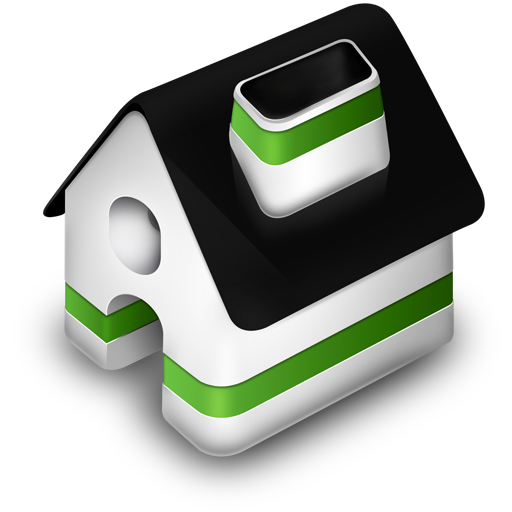 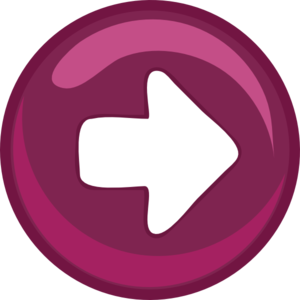 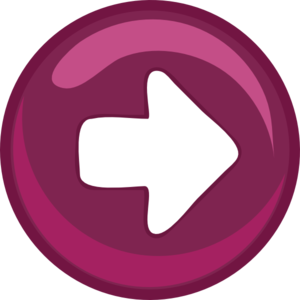 أولا الثروات المعدنية
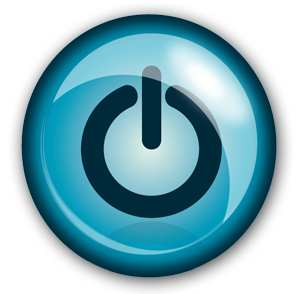 المعادن الفلزية
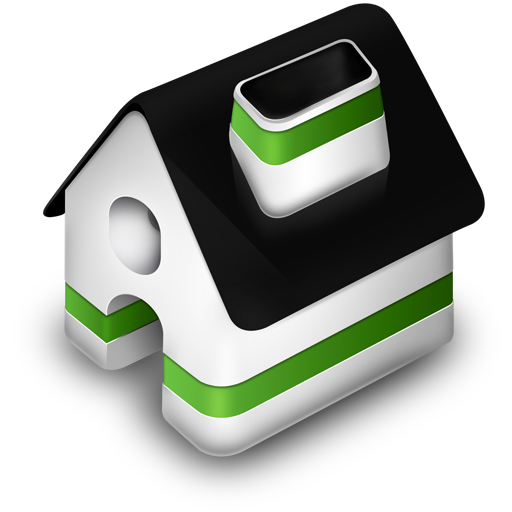 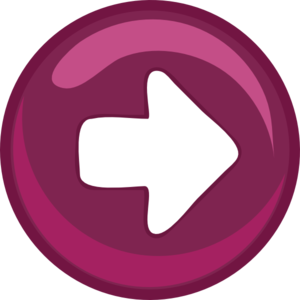 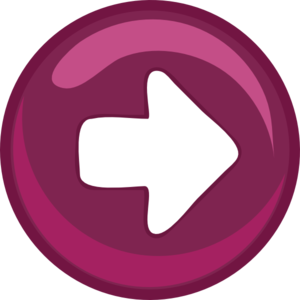 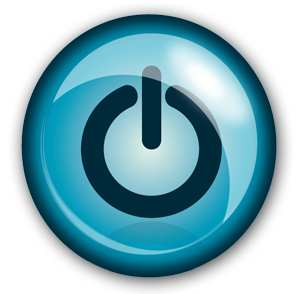 المعادن اللافلزية
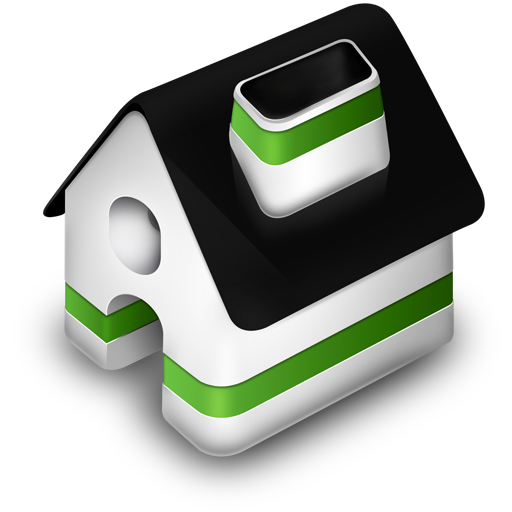 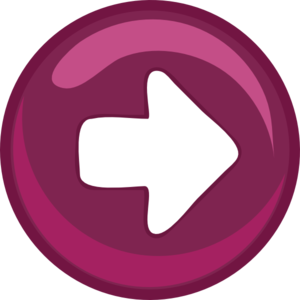 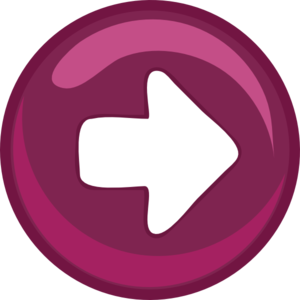 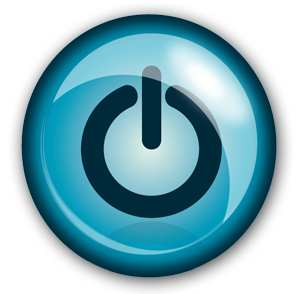 ثانيا: مصادر الطاقة
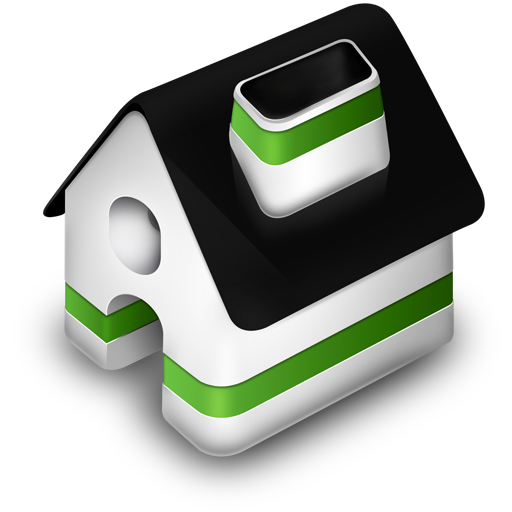 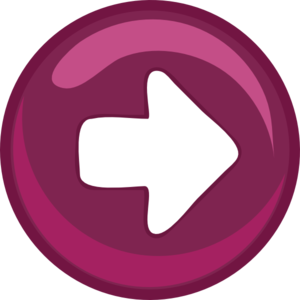 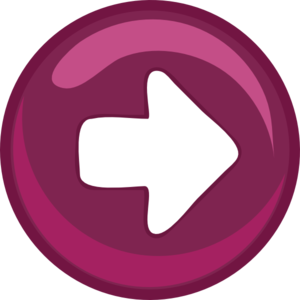 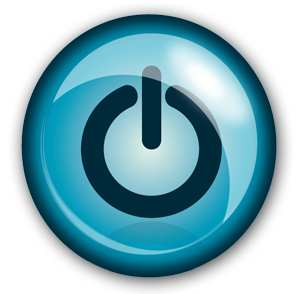 تنمية الثروة المعدنية
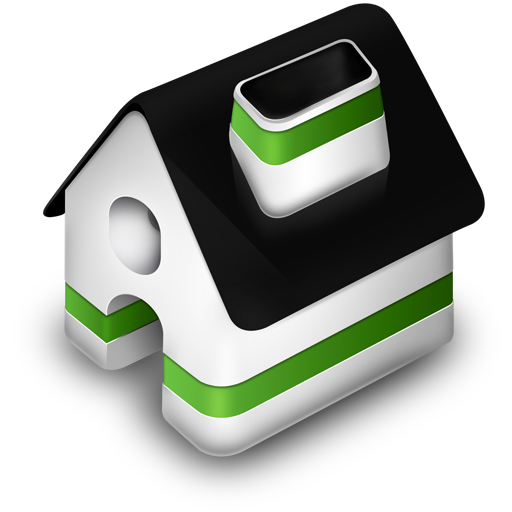 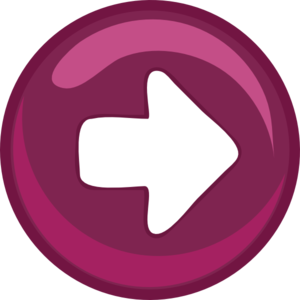 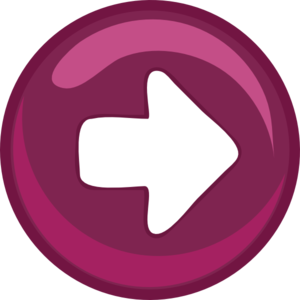 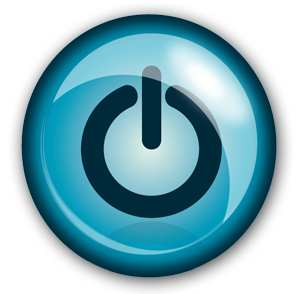 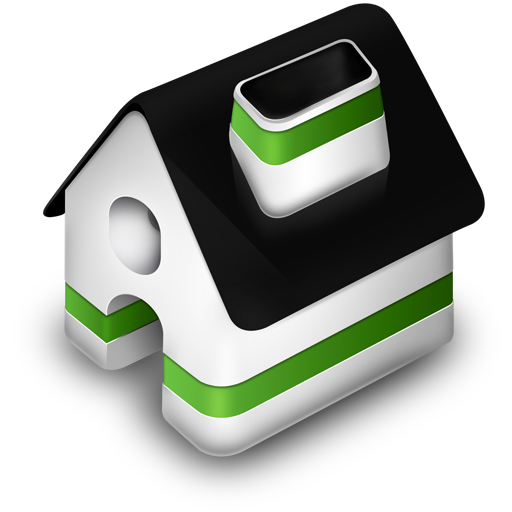 الصناعات الرئيسية في مصر
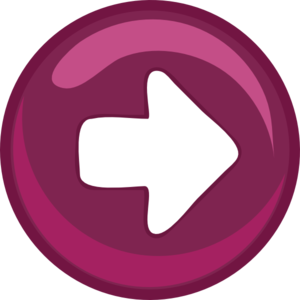 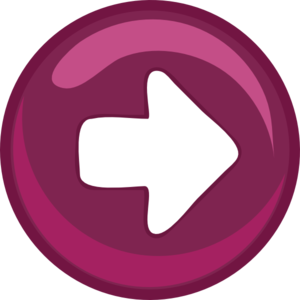 الغزل والنسيج
مواد البناء
2
1
الصناعات الغذائية
المعادن
4
3
الصناعات الكيماوية
الاخشاب والجلود
6
5
معوقات الصناعة في مصر
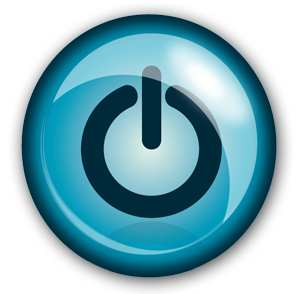 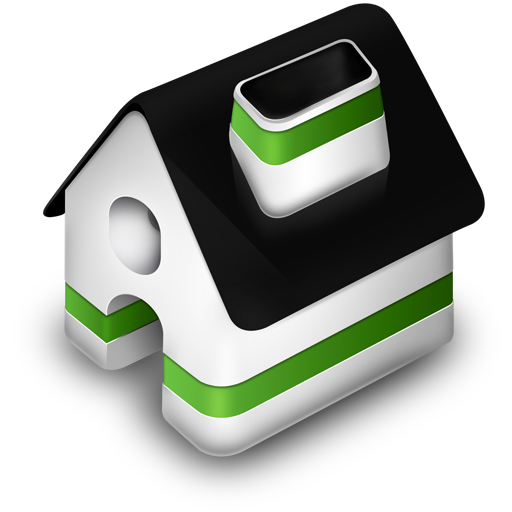 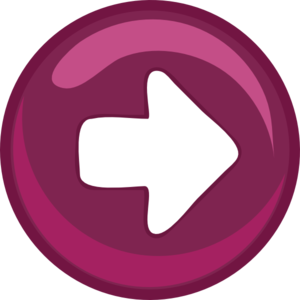 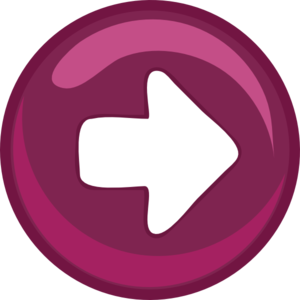 جهود الدولة في النهوض بالصناعة
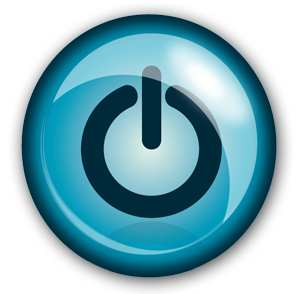 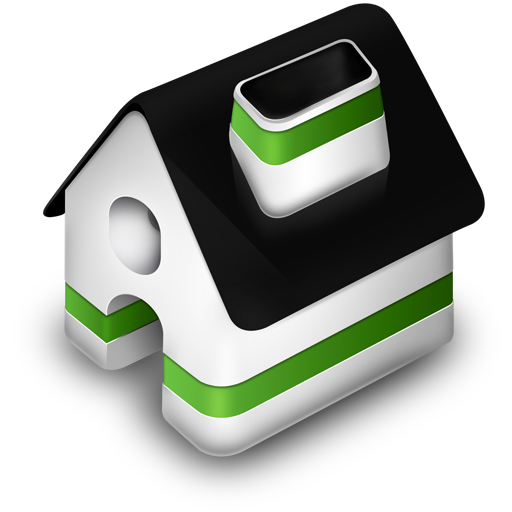 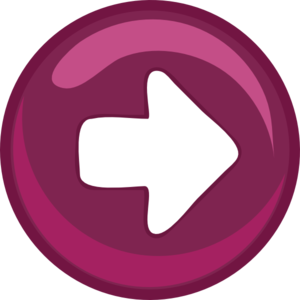 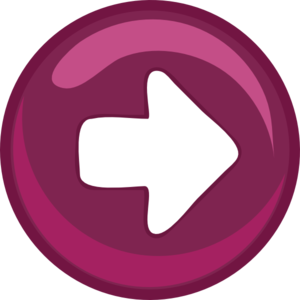 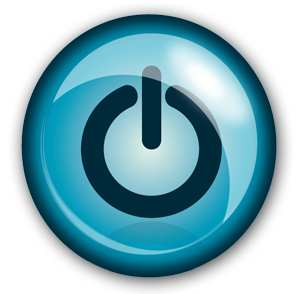 التقويم
تحدث عن كيفيه تقويه الصناعه؟
01
تحدث عن معوقات الصناعه فى مصر؟
02
ما هى جهود الدوله فى النهوض بالصناعه؟
03
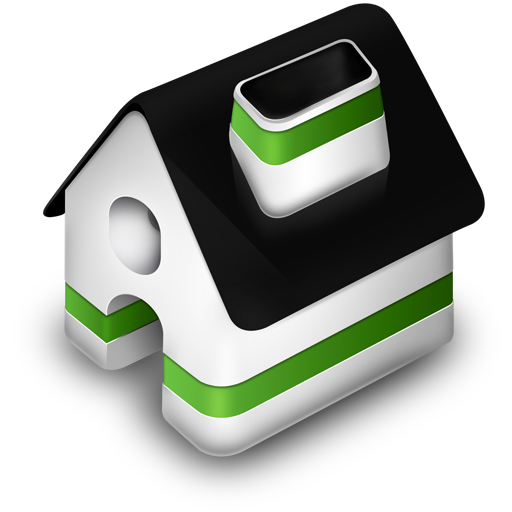 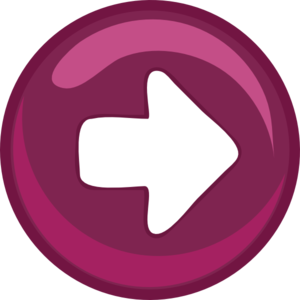 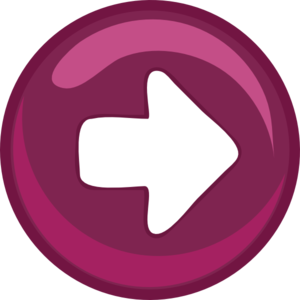 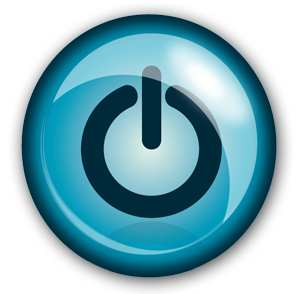 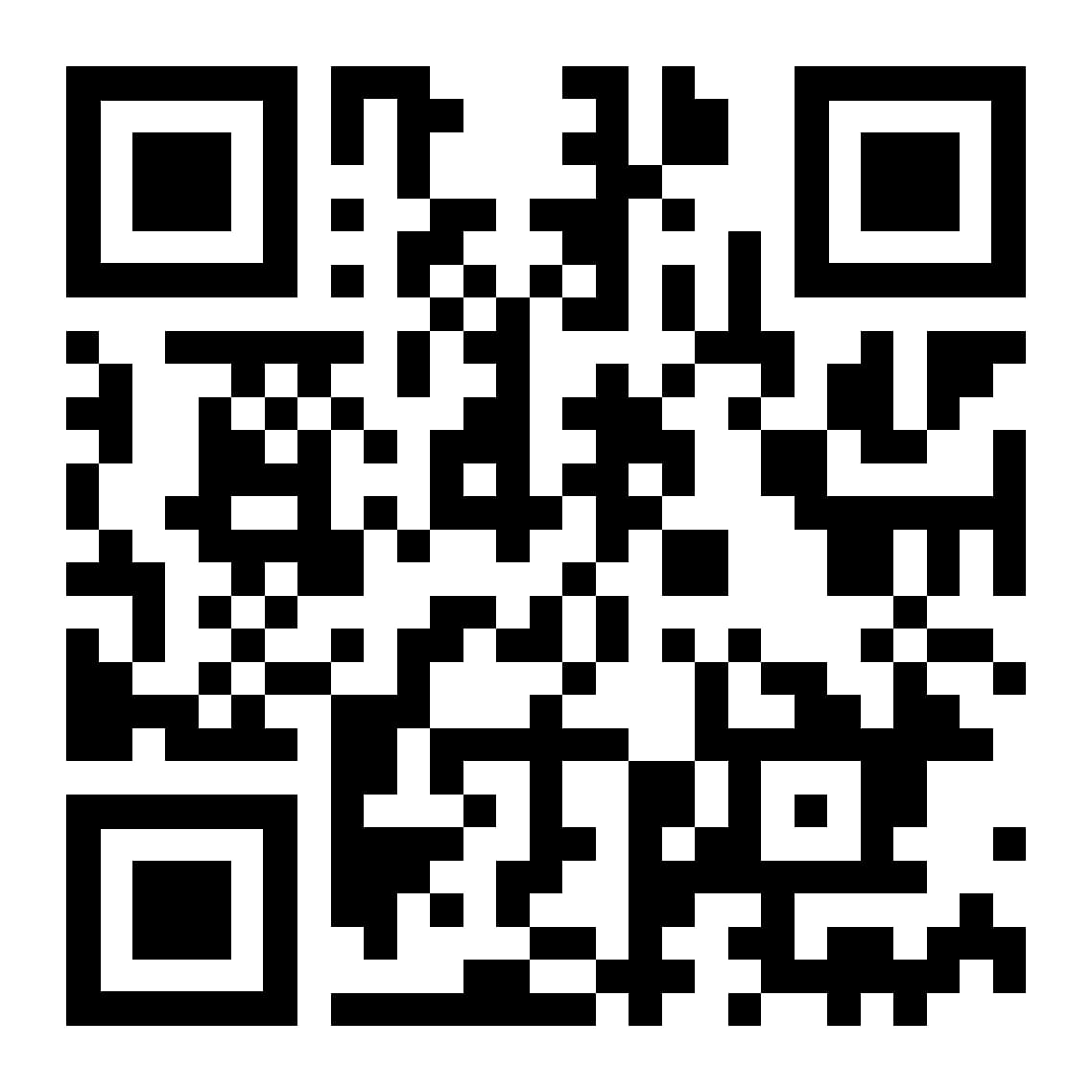 يمكنك من خلال هذا QR مشاهدة شرح الدرس كامل
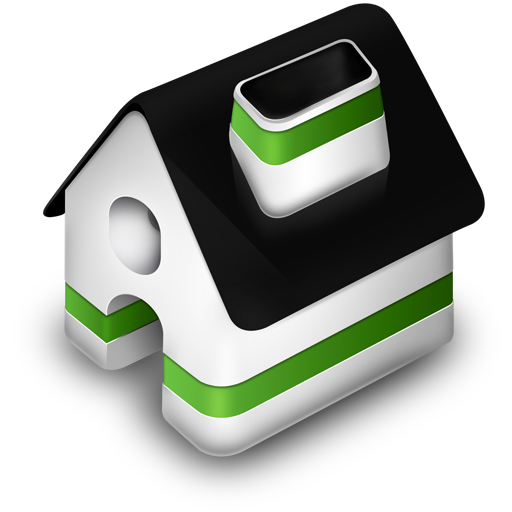 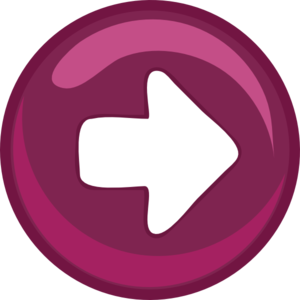 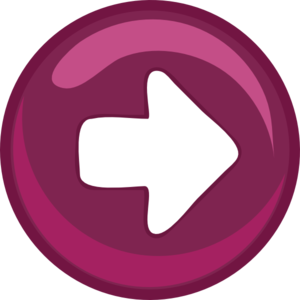